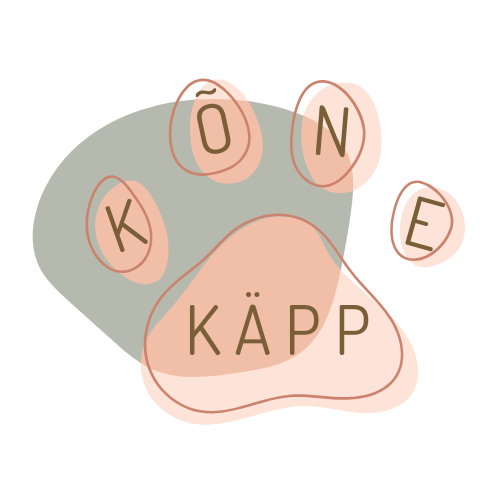 MIS ON RÕDUL?
MÄNGU EESMÄRK: harjutada R-hääliku korrektset hääldust sõna alguses - sõna ja lause tasandil. 

MÄNGU KÄIK: pane esitlus käima ning lase lapsel lõpetada (laps nimetab ainult rõdule ilmuva objekti) või ise moodustada pildile vastavaid lauseid. Näiteks: Riina rõdul on rebane. 

Materjal on loodud logopeedide poolt.
Vahvat mängimist!
SÕNAVARA: RIIVO, RIINA, REDEL, REBANE, ROBOT, RONG, REHA, RIIUL, ROOSID, ROOL,  ROTT, RÖÖVEL
www.kõnekäpp.ee
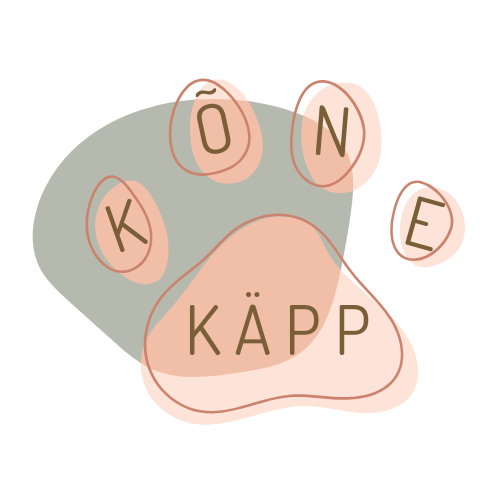 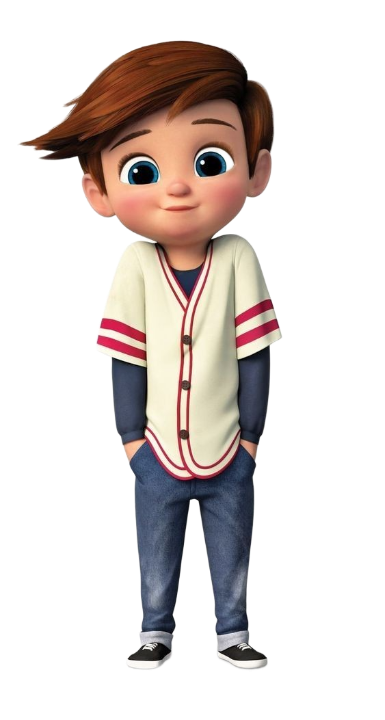 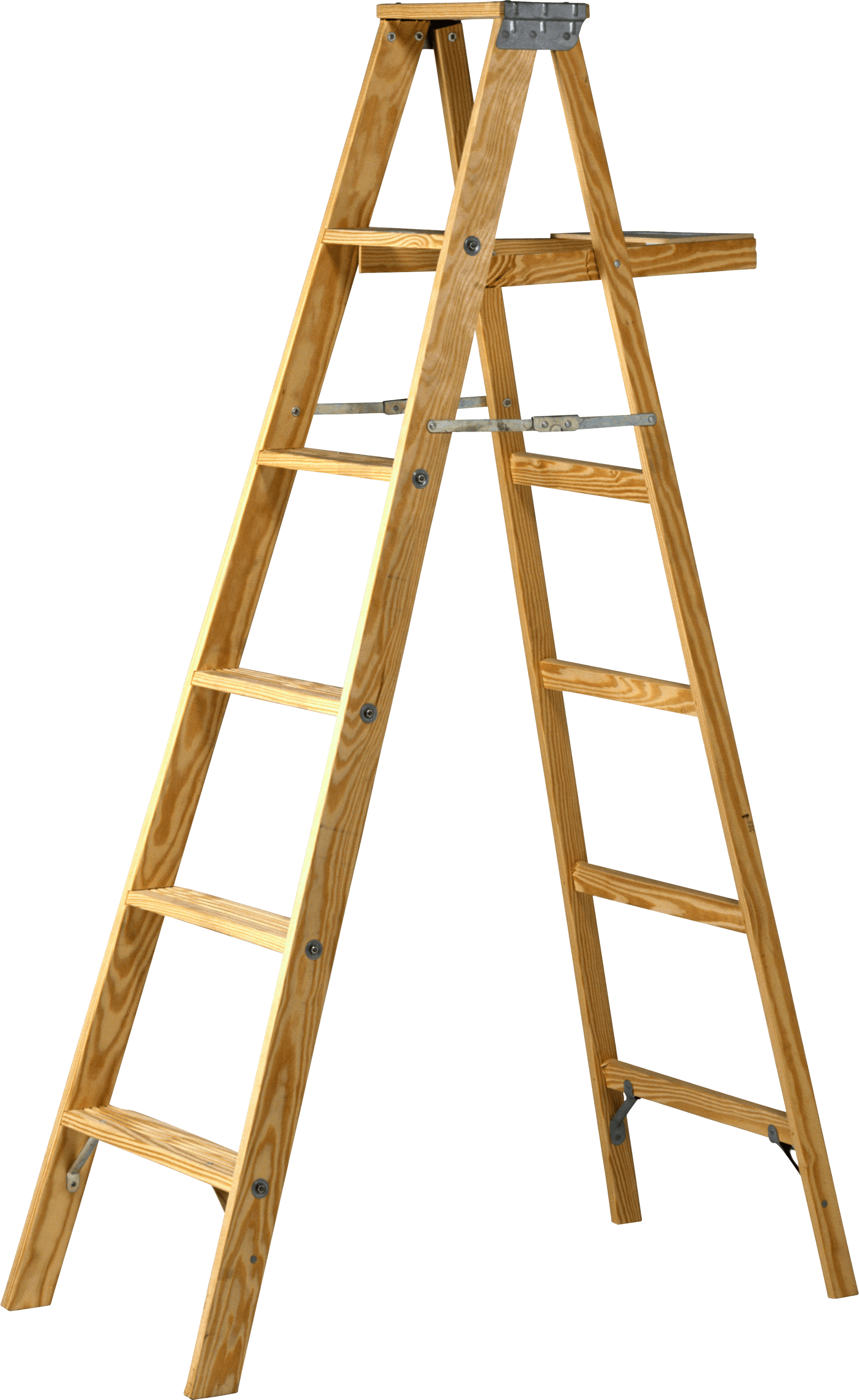 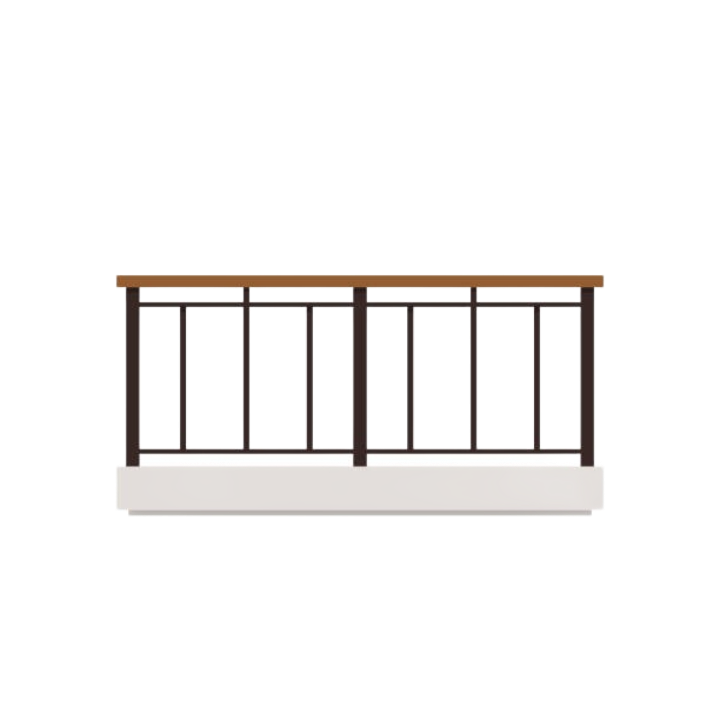 RIIVO RÕDUL ON…
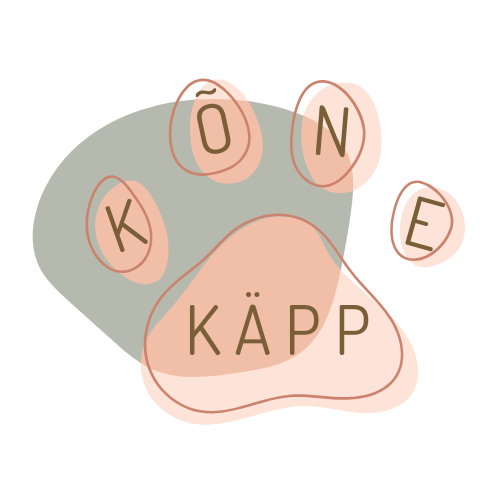 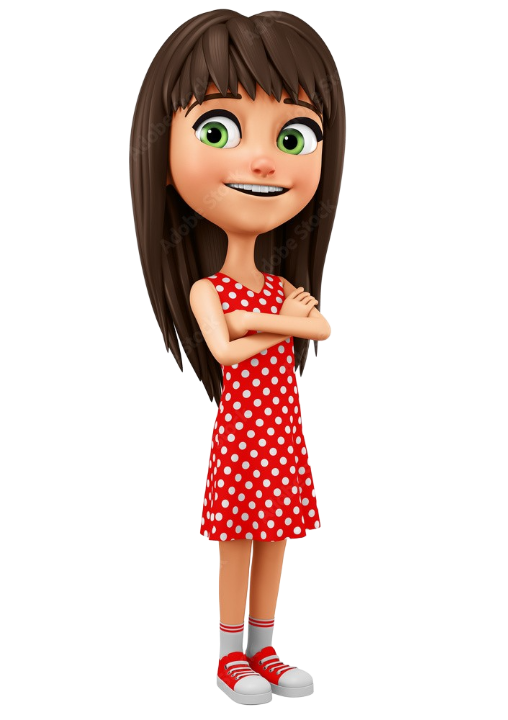 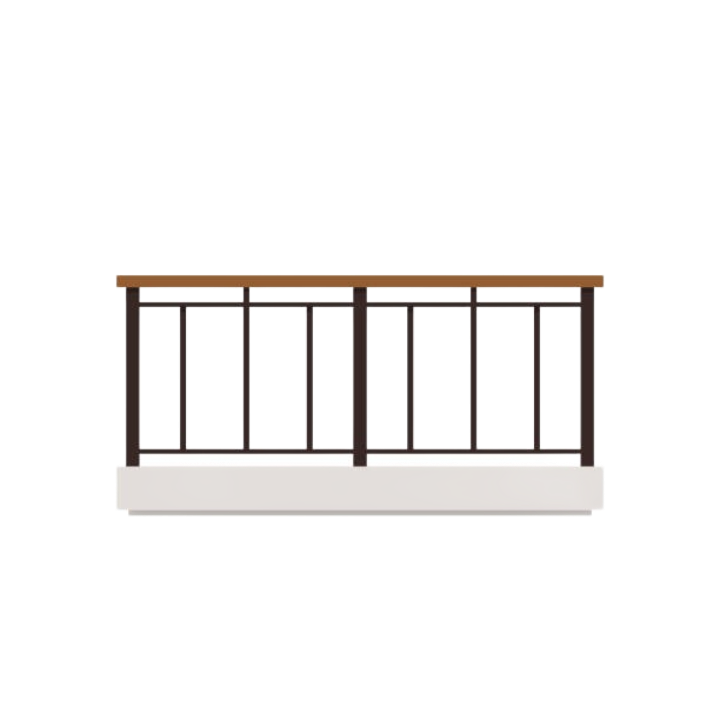 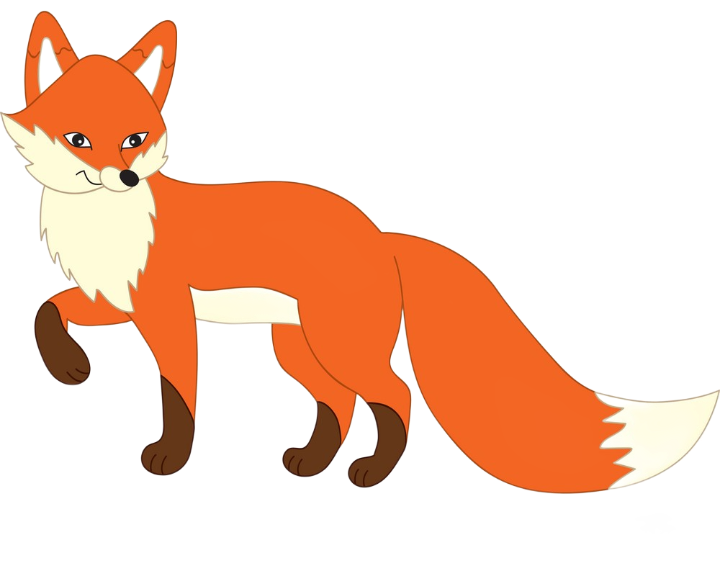 RIINA RÕDUL ON…
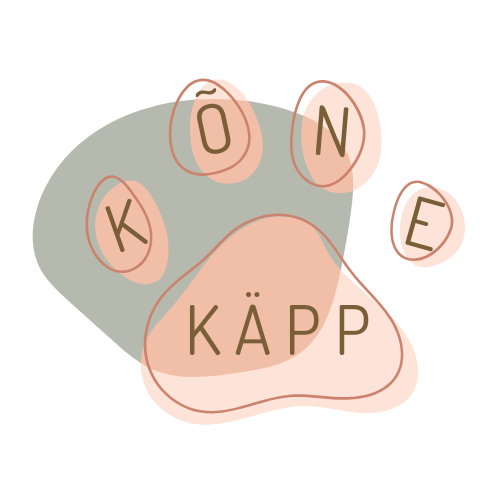 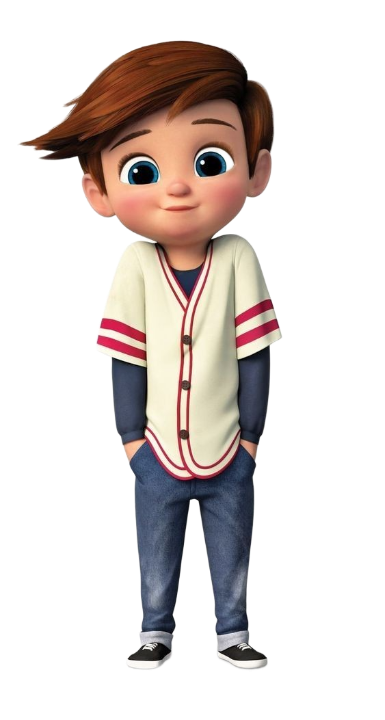 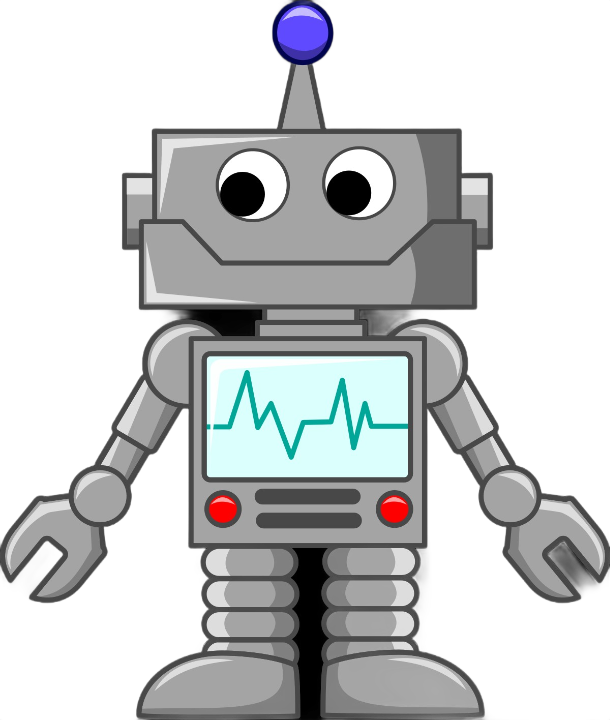 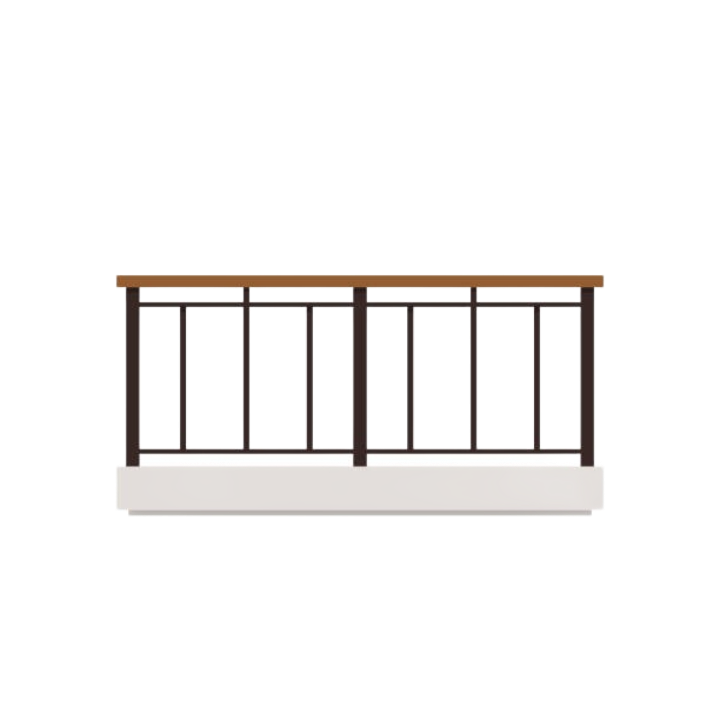 RIIVO RÕDUL ON…
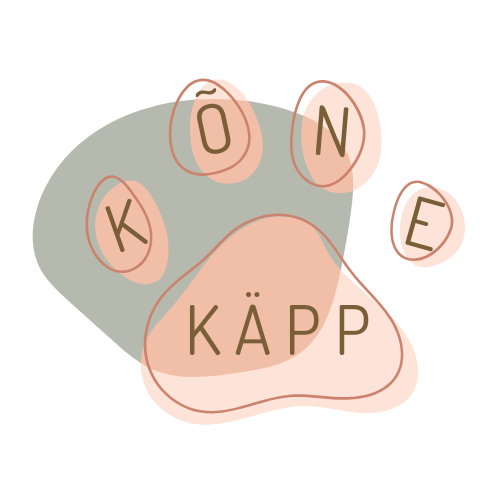 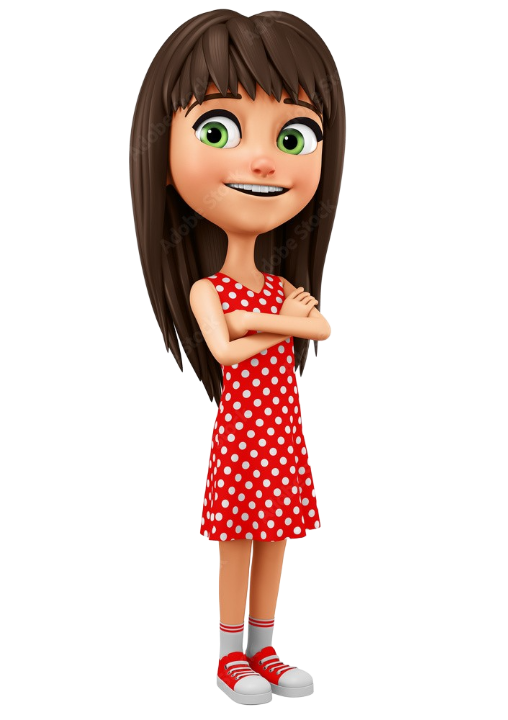 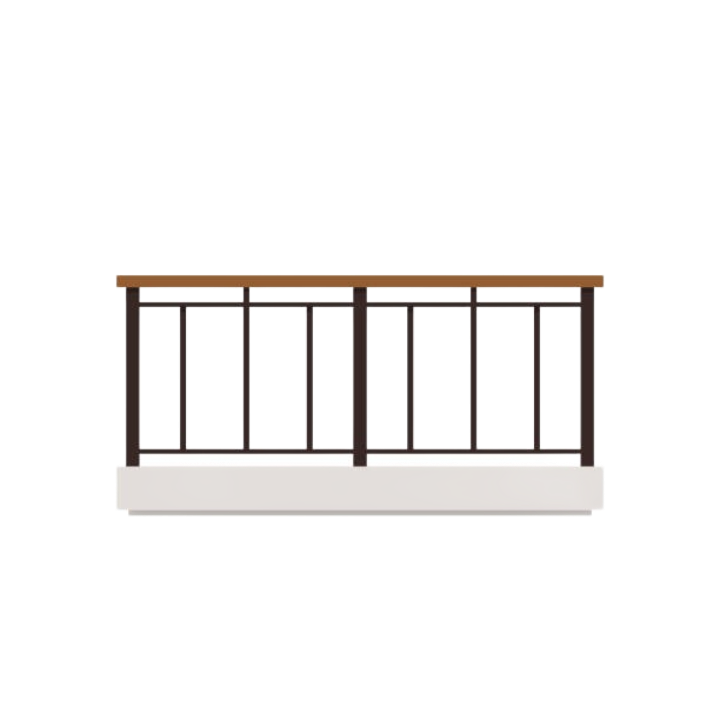 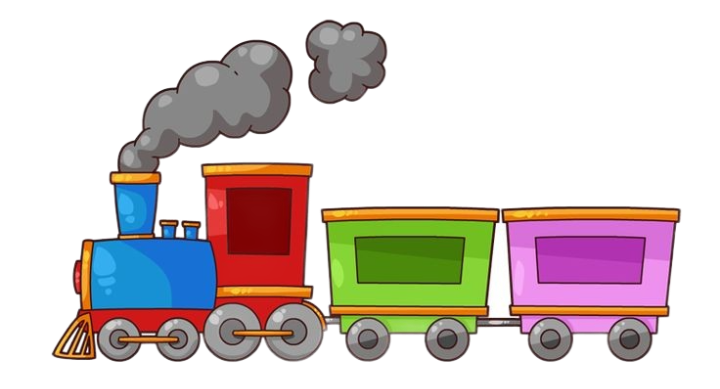 RIINA RÕDUL ON…
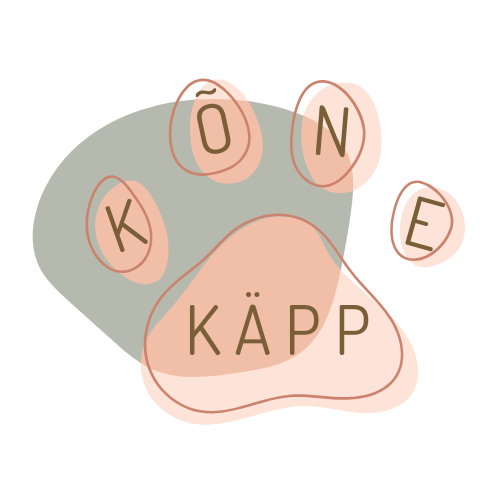 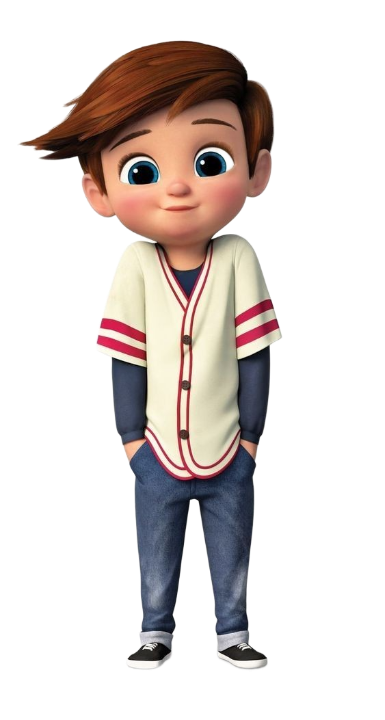 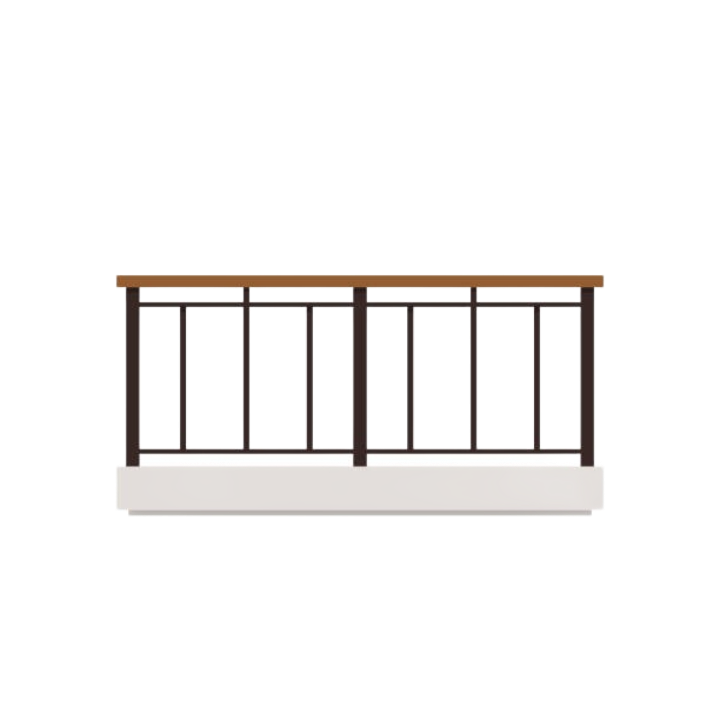 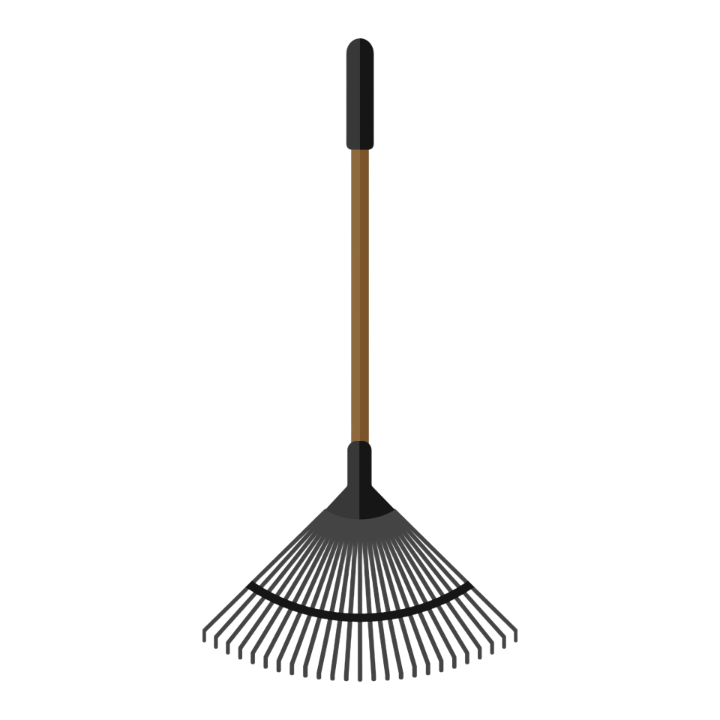 RIIVO RÕDUL ON…
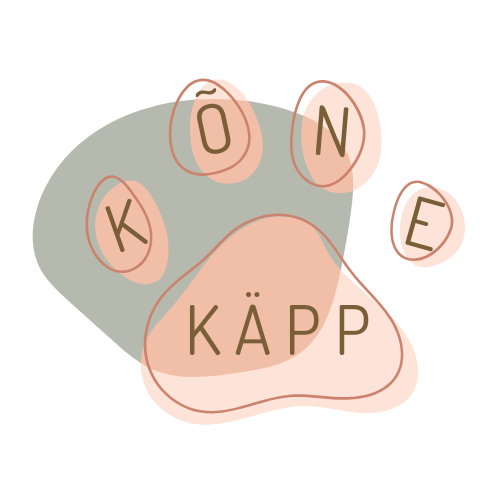 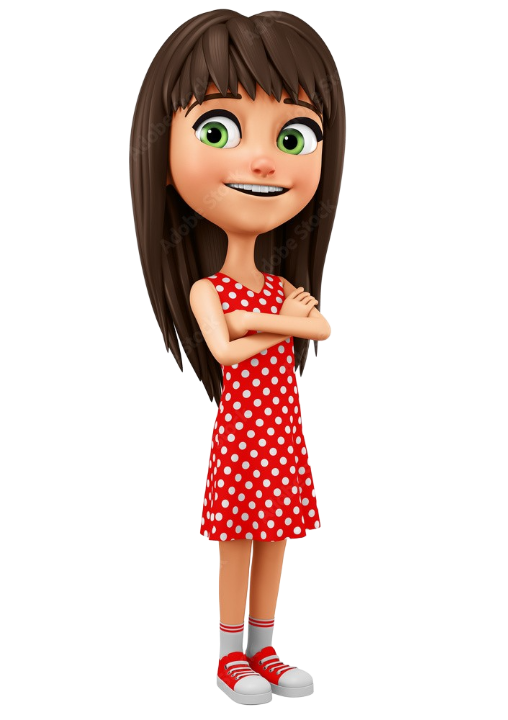 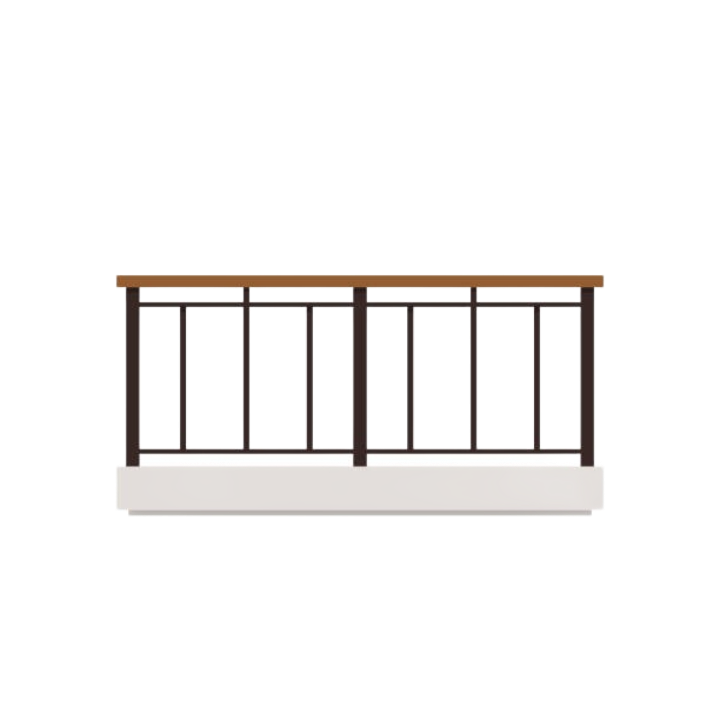 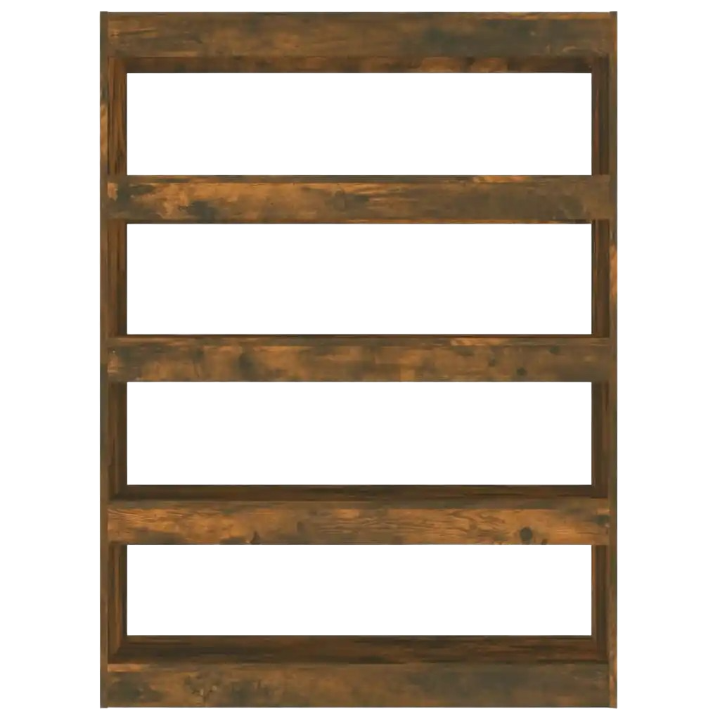 RIINA RÕDUL ON…
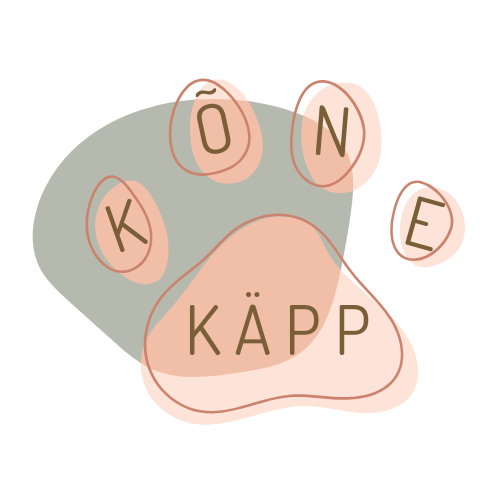 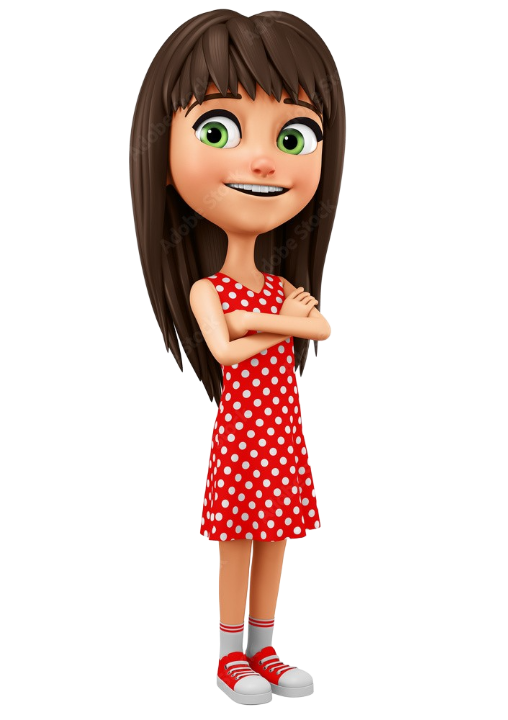 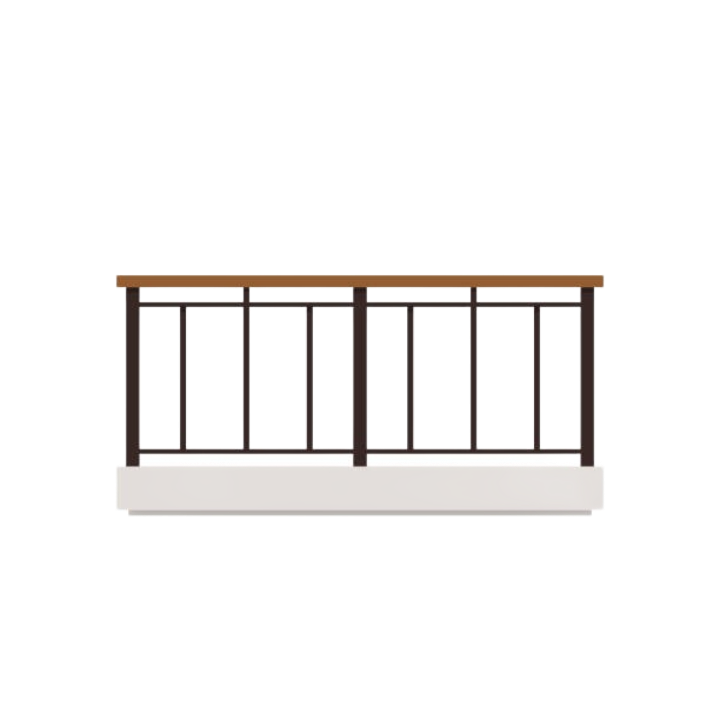 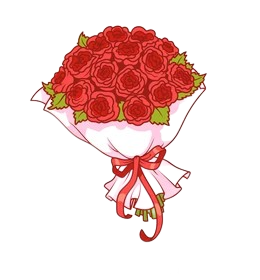 RIINA RÕDUL ON…
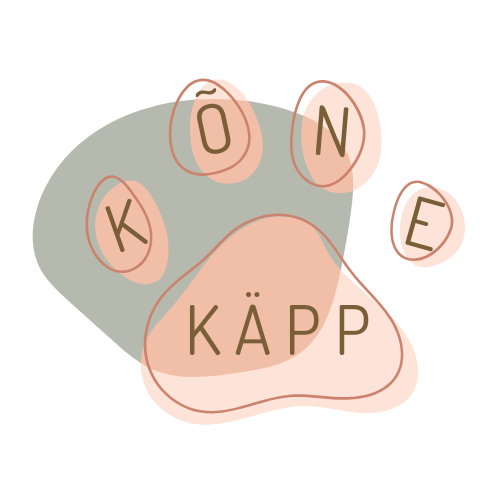 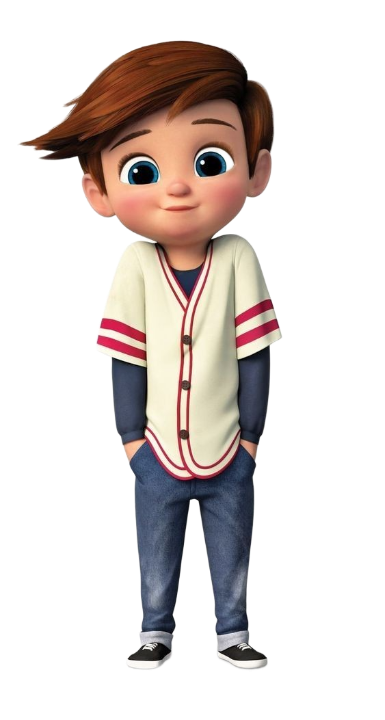 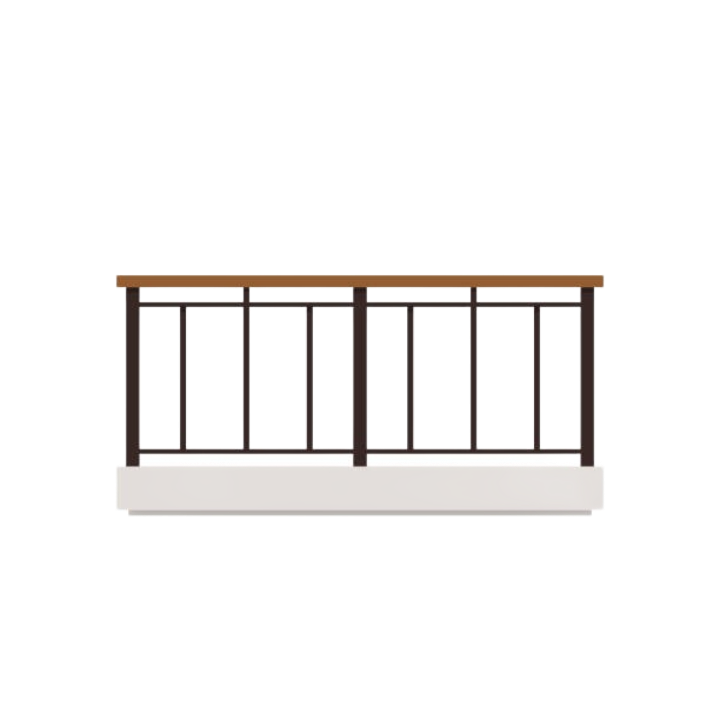 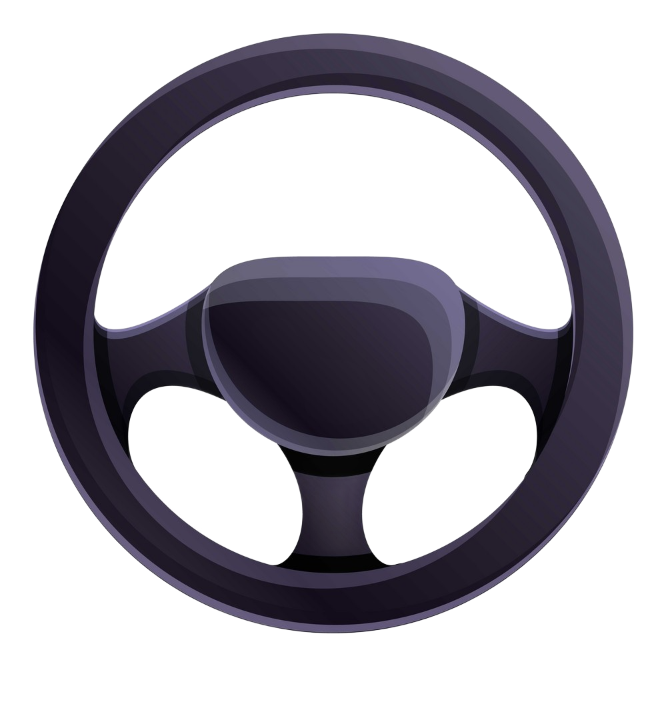 RIIVO RÕDUL ON…
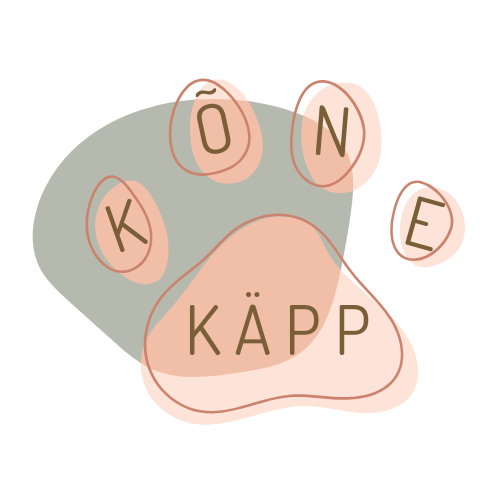 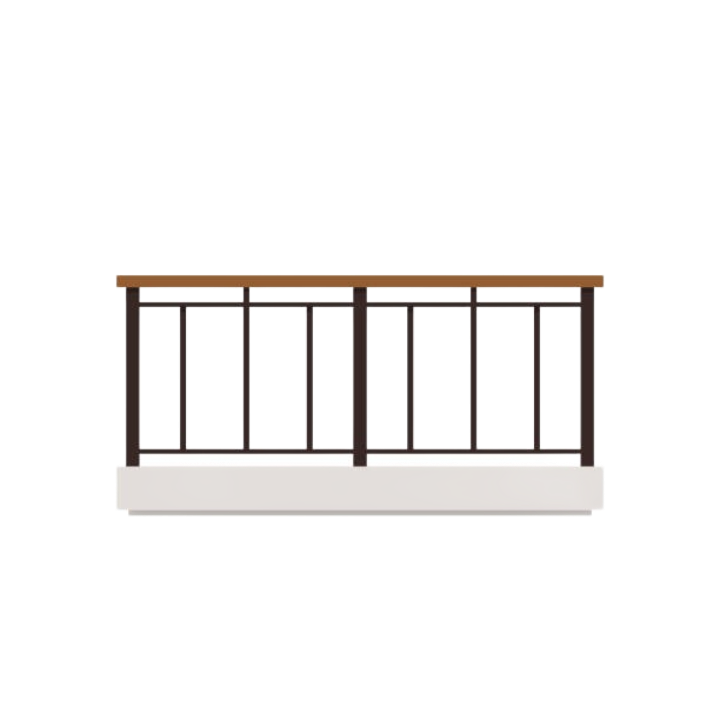 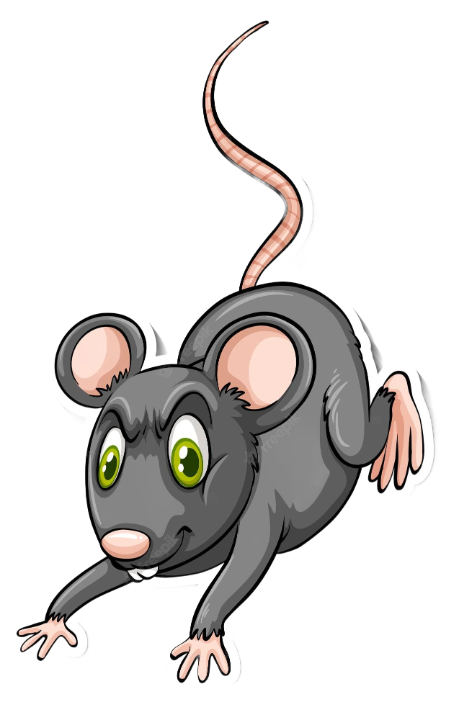 KELLE? RÕDUL ON…
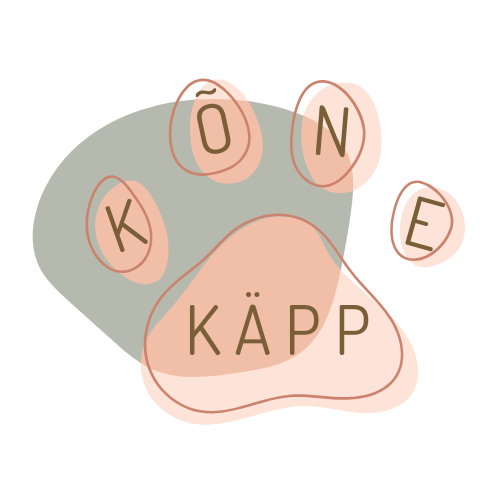 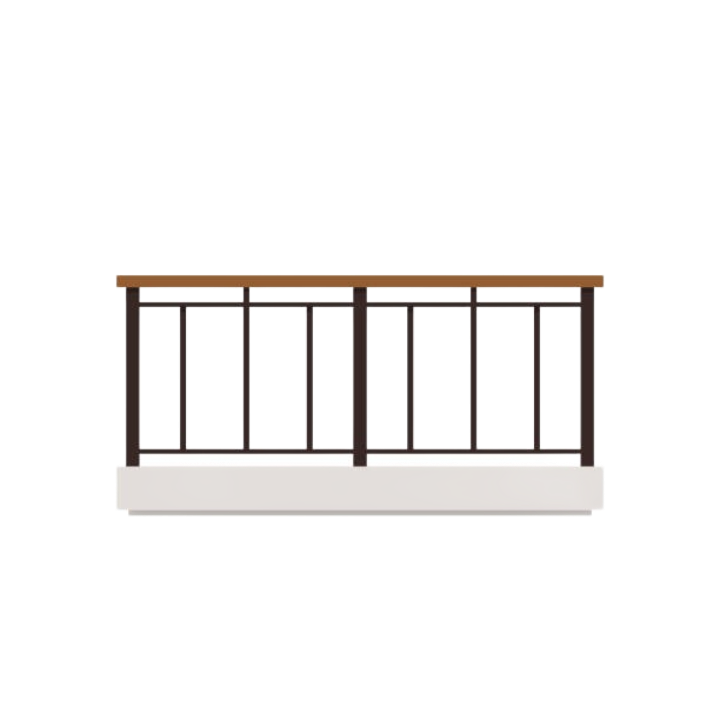 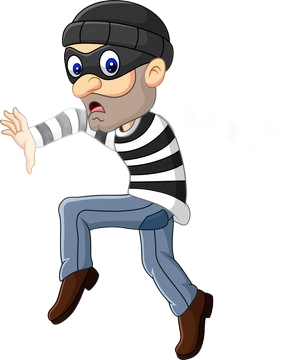 KELLE? RÕDUL ON…